约翰福音 第四章
2023年11月
经文：约翰福音4:1-26

主知道法利赛人听见他收门徒施洗比约翰还多、（其实不是耶稣亲自施洗、乃是他的门徒施洗)，他就离了犹太、又往加利利去．必须经过撒玛利亚。
于是到了撒玛利亚的一座城、名叫叙加、靠近雅各给他儿子约瑟的那块地。在那里有雅各井。耶稣因走路困乏、就坐在井旁．那时约有午正。有一个撒玛利亚的妇人来打水．耶稣对他说、请你给我水喝。那时门徒进城买食物去了。撒玛利亚的妇人对他说、你既是犹太人、怎么向我一个撒玛利亚妇人要水喝呢。原来犹太人和撒玛利亚人没有来往。
耶稣回答说、你若知道神的恩赐、和对你说给我水喝的是谁、你必早求他、他也必早给了你活水。妇人说、先生没有打水的器具、井又深、你从那里得活水呢。我们的祖宗雅各、将这井留给我们．他自己和儿子并牲畜、也都喝这井里的水、难道你比他还大么。
耶稣回答说、凡喝这水的、还要再渴．人若喝我所赐的水就永远不渴．我所赐的水、要在他里头成为泉源、直涌到永生。
《约翰福音》预表性部分的结构及意义

一、日期：回应《创世记》
【第一日，是神说“要有光”，就有了光的日子。放在了“序言”部分】
这一部分其实是从第二日开始的，含义是“分别”，对比1:19-28；
第三日，1:29-34所记，【双好日】；
第四日，造天上的光体，众星。对比1:35-42，最早的一批门徒；
第五日，多多滋生有生命的物。是1:43-51，呼召腓力和拿但业；
第六日，神造男造女，2:1，迦南婚宴。【截止于此。之后如《创世记》不再数算】

二、地点：回应旧约神对选民的带领

    三、事件的意义及关联
《约翰福音》预表部分的特点：

一、所记载的内容，都具有预表意义：
1、呼召门徒（对比对观福音，你看到有什么不同？）
2、“变水为酒”作为第一个神迹，是什么样的“记号”？
3、为什么本卷“洁净圣殿”放在最前面？与对观福音中的洁净圣殿有什么不同？
4、关于“重生”这么重要的话题，主耶稣为什么不是说给门徒的，而是说给尼哥底母的？
5、为什么要记载主耶稣与撒玛利亚妇人井边谈道？

二、在这预表部分所讲述的内容，与对观福音书有哪些不同？有什么显著特点吗？
三、暂空
《约翰福音》预表部分的结构：

【暂留作思考题，待这一章结束的时候再展开讲】

提示：通过反复阅读 1:19-4:54 的内容，思考这部分内容与主耶稣基督的天国目标之间
              的关系。
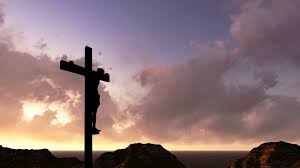